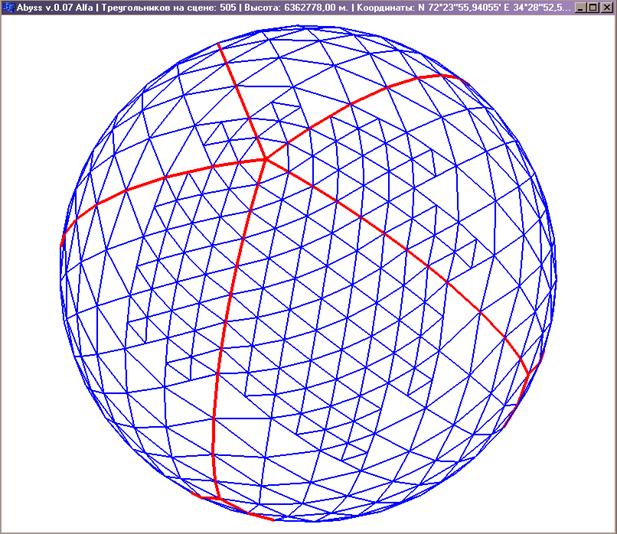 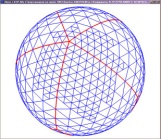 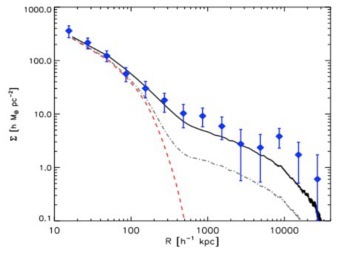 Модель
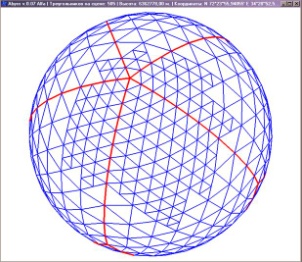 упрощенное представление о реальном объекте, процессе явлении
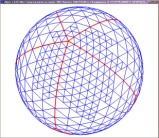 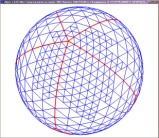 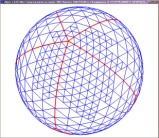 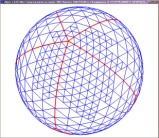 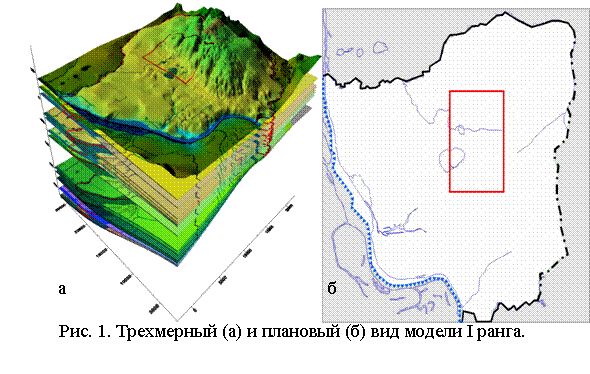 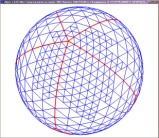 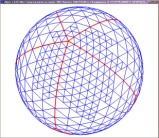 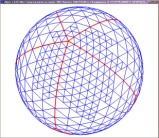 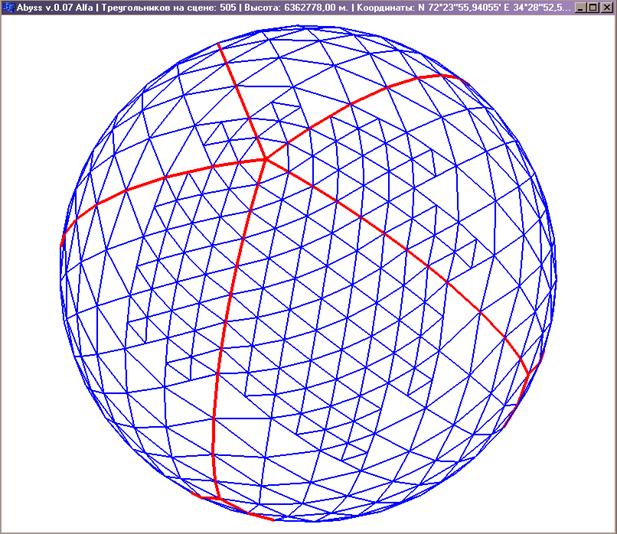 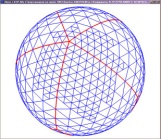 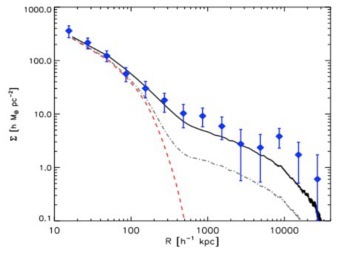 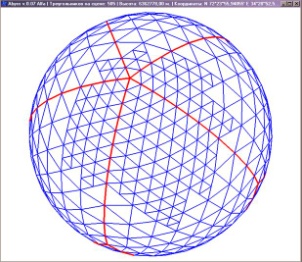 Информационная модель
совокупность информации, характеризующая свойства и состояния объекта, процесса, явления
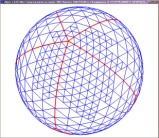 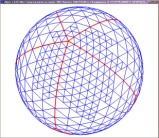 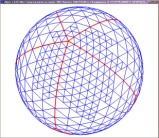 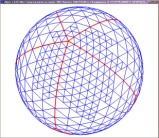 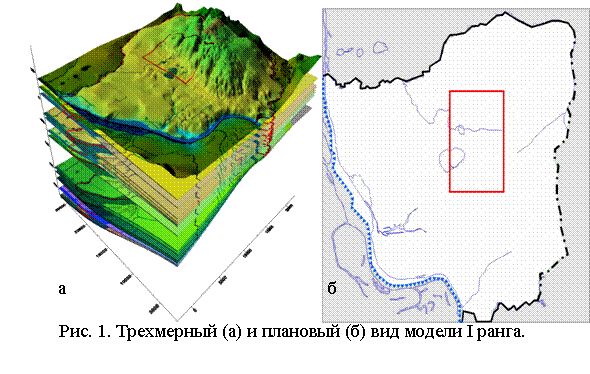 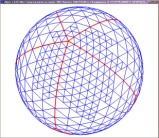 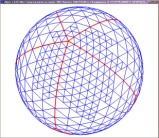 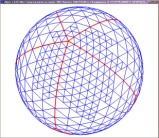 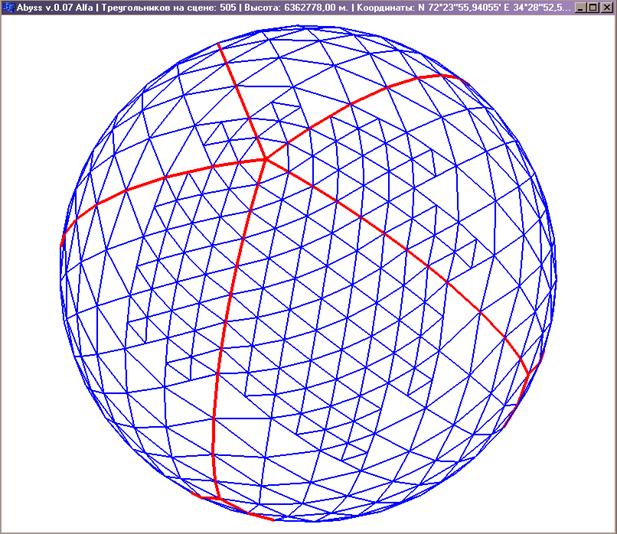 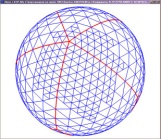 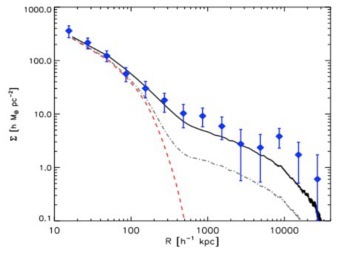 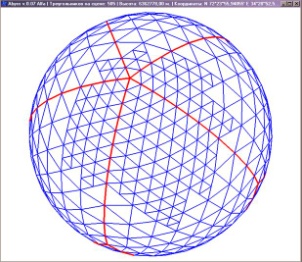 Какие виды информационных моделей Вы знаете?
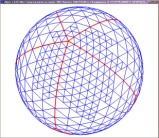 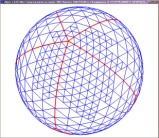 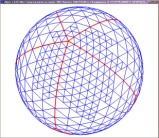 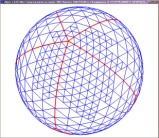 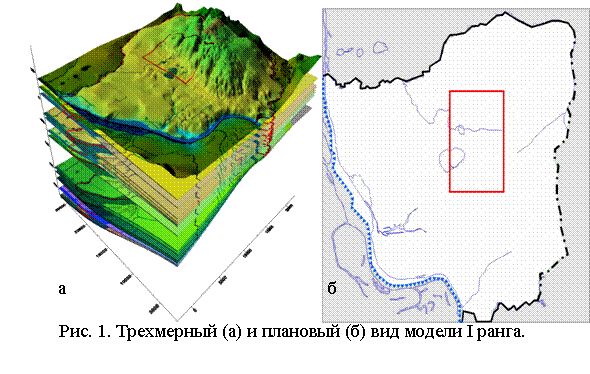 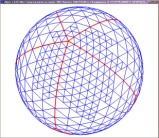 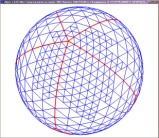 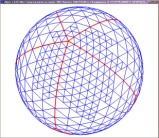 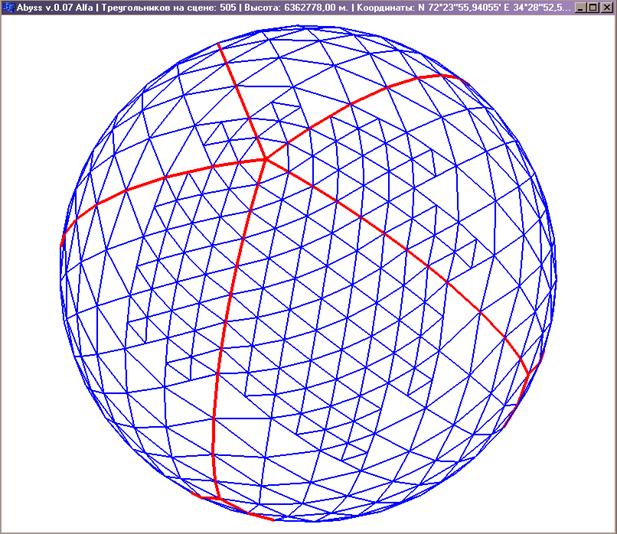 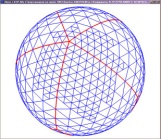 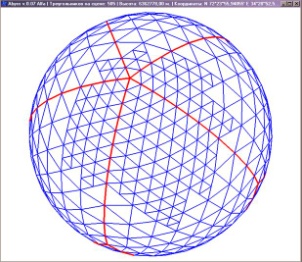 Табличные информационные модели
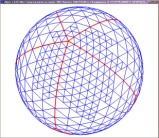 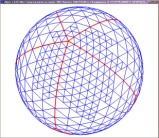 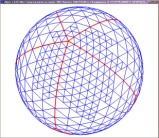 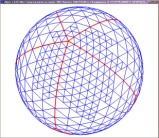 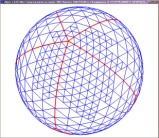 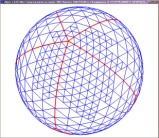 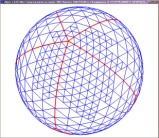 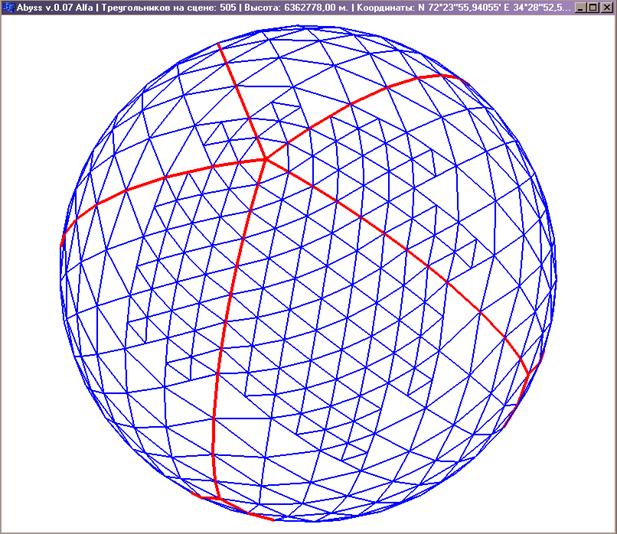 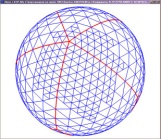 Цель:
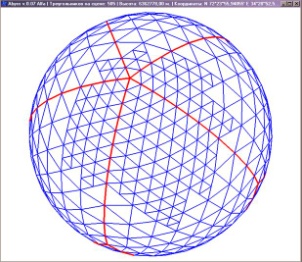 Научиться преобразовывать текстовую информацию в  табличную информационную модель.
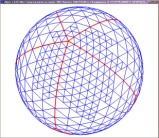 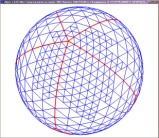 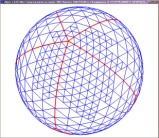 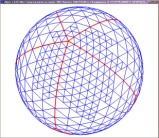 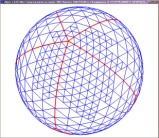 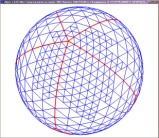 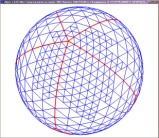 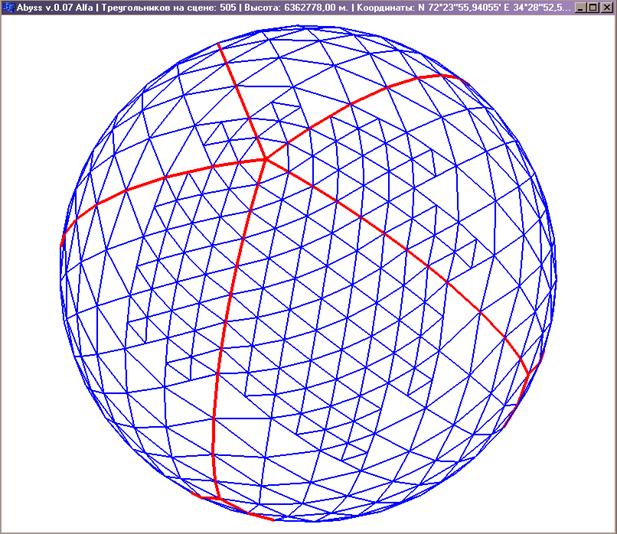 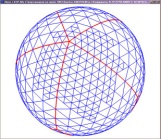 Основные этапы моделирования
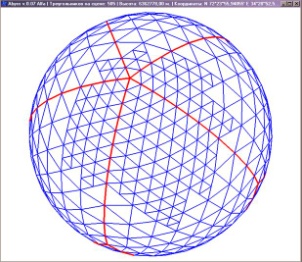 I этап
Постановка задачи
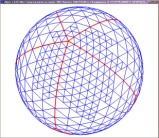 II этап
Разработка модели
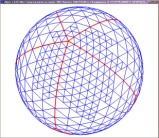 III этап
Компьютерный эксперимент
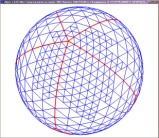 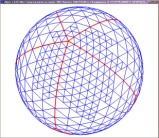 IV этап
Анализ результатов
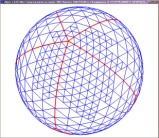 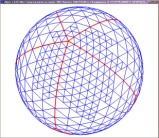 Результат 
соответствует
 цели
Результат 
не соответствует
 цели
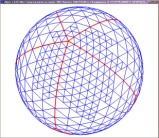 Алгоритм построения табличной модели:
Внимательно ознакомьтесь с текстом вербальной модели.
Определитесь со структурой таблицы (количество и содержание столбцов и строк).
Внесите в таблицу необходимые данные (воспользуйтесь уже имеющейся информацией  готовых таблиц)
Внесите формулы в расчетные ячейки таблицы.
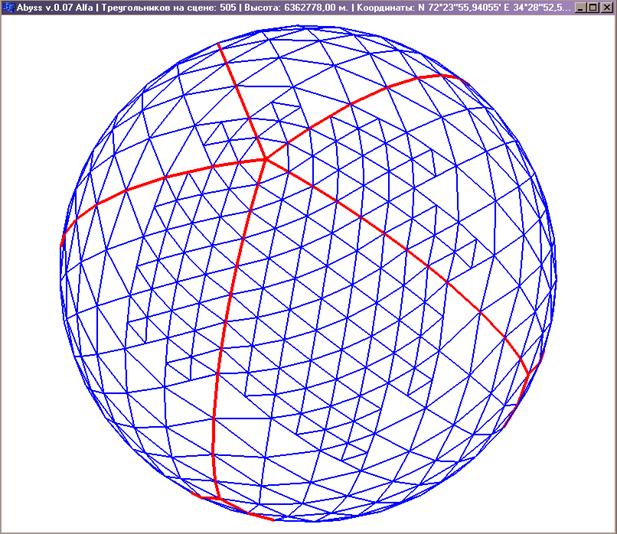 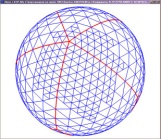 назад
Работа в MS Excel
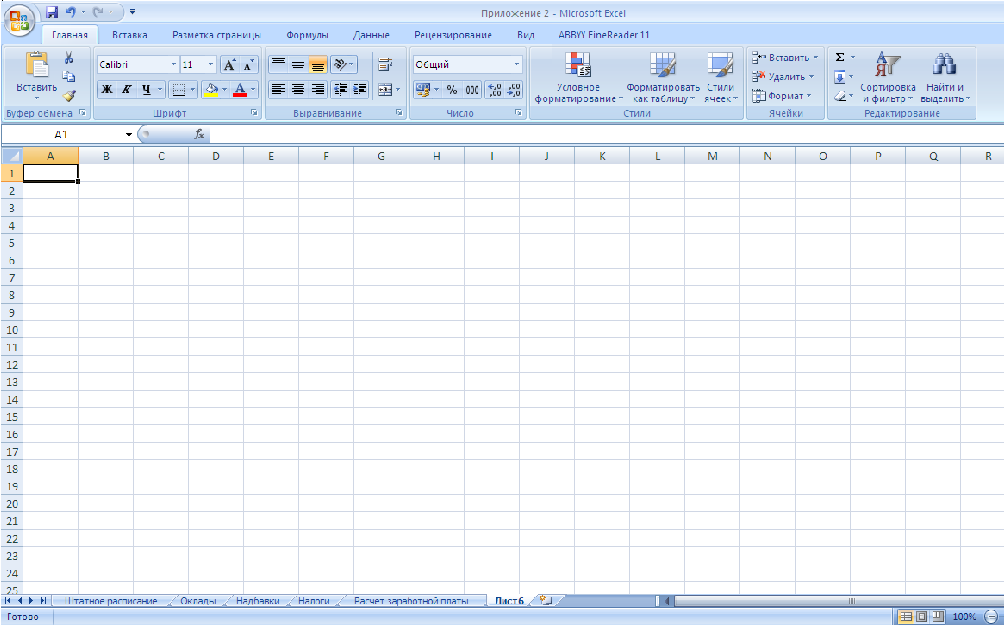 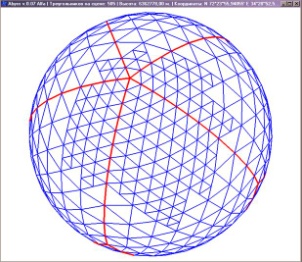 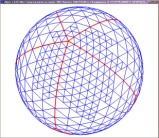 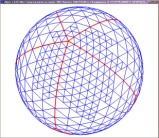 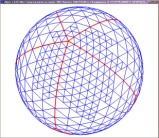 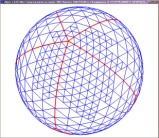 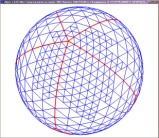 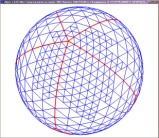 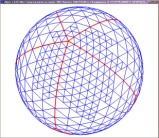 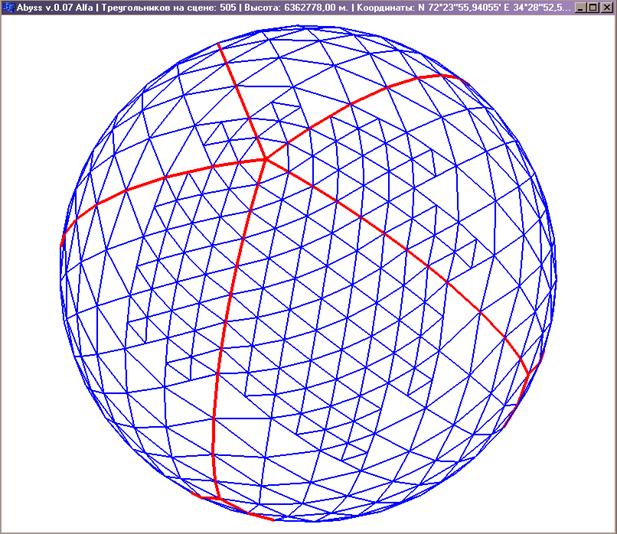 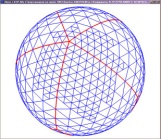 Синквейн
Назовите одно существительное, выражающее главную мысль урока.

Назовите два прилагательных связанных с темой нашего урока.

Назовите три глагола, описывающие действия.

Составьте фразу обобщающую все ранее сказанное и подводящую итог нашего урока.

Заключение в форме существительного (ассоциация с первым словом)
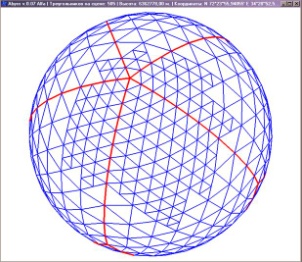 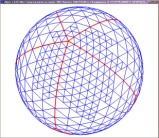 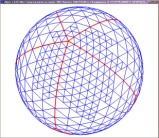 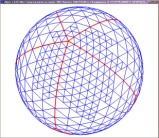 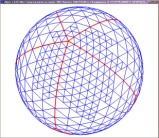 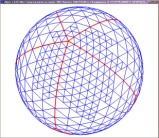 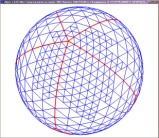 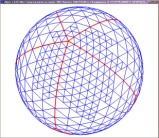